CPA Mar del Plata
2012
Agentes Multiplicadores
Capacitación de jóvenes en prevención

Definición del taller
Desarrollo en 4 encuentros
Cierre y acompañamiento
El taller de “multiplicadores” en prevención tiene como objetivo: capacitar a jóvenes referentes.Su modalidad didáctica es el juego y las actividades lúdicas adaptadas.Propone una serie de temáticas establecidas y es también abierto a las demandas de cada grupo.
Actividades lúdicas adaptadas y reflexión
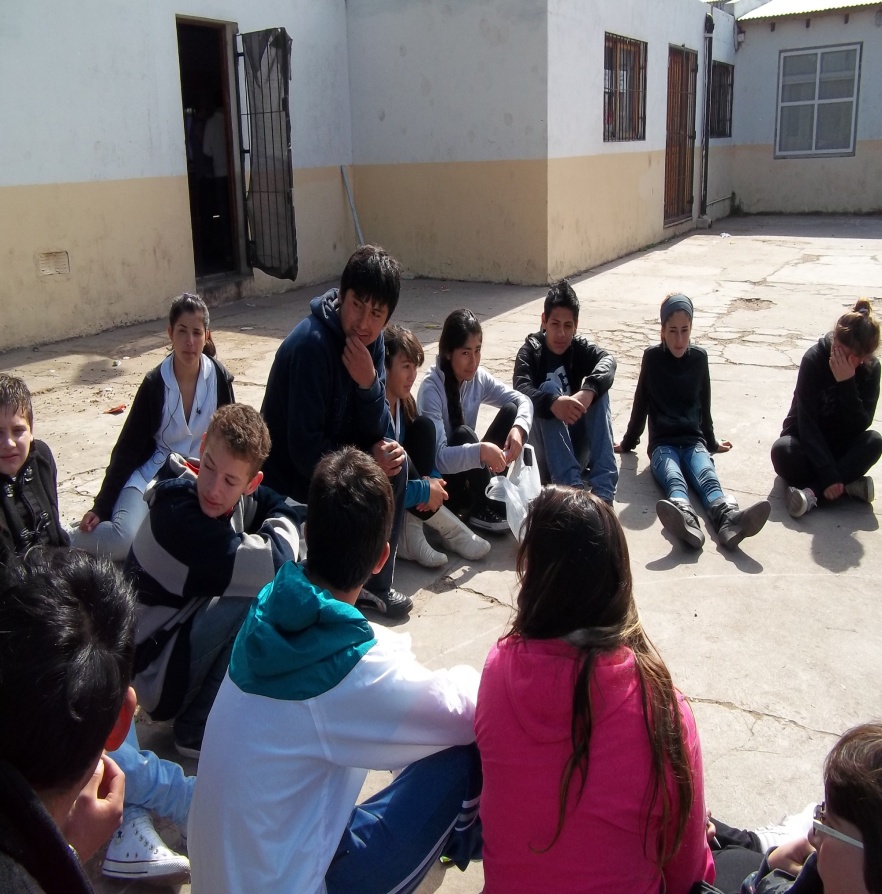 TemasDesarrollo personal y social
Temas, objetivos y dinámicas adaptadas
Temas, objetivos y dinámicas adaptadas
Cierre y acompañamiento
Al finalizar los encuentros programados se entrega un cuadernillo con el desarrollo de todas las temáticas y su implementación. 
Despejamos dudas de los referentes.
Damos tiempo a la replica de los contenidos.
Al finalizar la tarea de los “multiplicadores” volvemos a compartir las experiencias.
CPA Mar del Plata
Un especial agradecimiento a todos aquellos que nos permiten compartir experiencias y aprender día a día…

Lic. Patricia Peroni
Prof. Javier Difeo